Nimble Page Management for Tiered Memory Systems
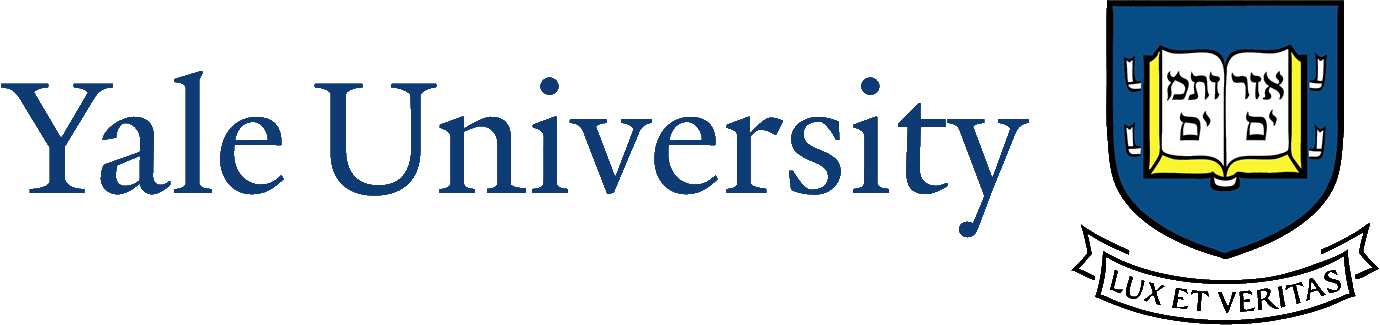 Zi Yan*
Daniel Lustig*, David Nellans*
Abhishek Bhattacharjee✥

*NVIDIA Research, ✥Yale University
Heterogeneous Memory system
GPU
CPU
Accelerator
Accelerator
TLB
TLB
TLB
TLB
HBM
MCDRAM
Interconnect Network
DRAM
Non-Volatile Memory
Heterogeneous memory Management
OS page management
Placing pages in memory initially
Relocating pages to other memory


Two key components
Policy: where to place/move pages
	e.g., Thermostat1, HeteroOS2
Mechanism: Page migration process
	Execute policy decisions
Acc
GPU
Acc
CPU
TLB
TLB
TLB
TLB
Mechanism is as important as policy
HBM
MCDRAM
Page
Interconnect Network
DRAM
Page
Non-Volatile Memory
Page
N. Agarwal et al. Thermostat: Application-transparent Page Management for Two-tiered Main Memory. ASPLOS 2017
S. Kannan et al. HeteroOS: OS Design for Heterogeneous Memory Management in Datacenter. ISCA 2017
Faster Page Migration = Better PERF
Performance boost over stock Linux
CPU
Disaggregated memory system

Standard Linux page replacement policy

Optimizing page migration mechanism in OS

32GB workloads
TLB
40% Runtime Improvement
Fast memory
16GB
Slow memory
40GB
Page Migration Throughput Is LOW
2MB
4KB
2MB
Page migration profiling
Three common manners
Between two mem nodes
19.2 GB/s hardware BW


Observations
Low throughput (4%)
High kernel overhead
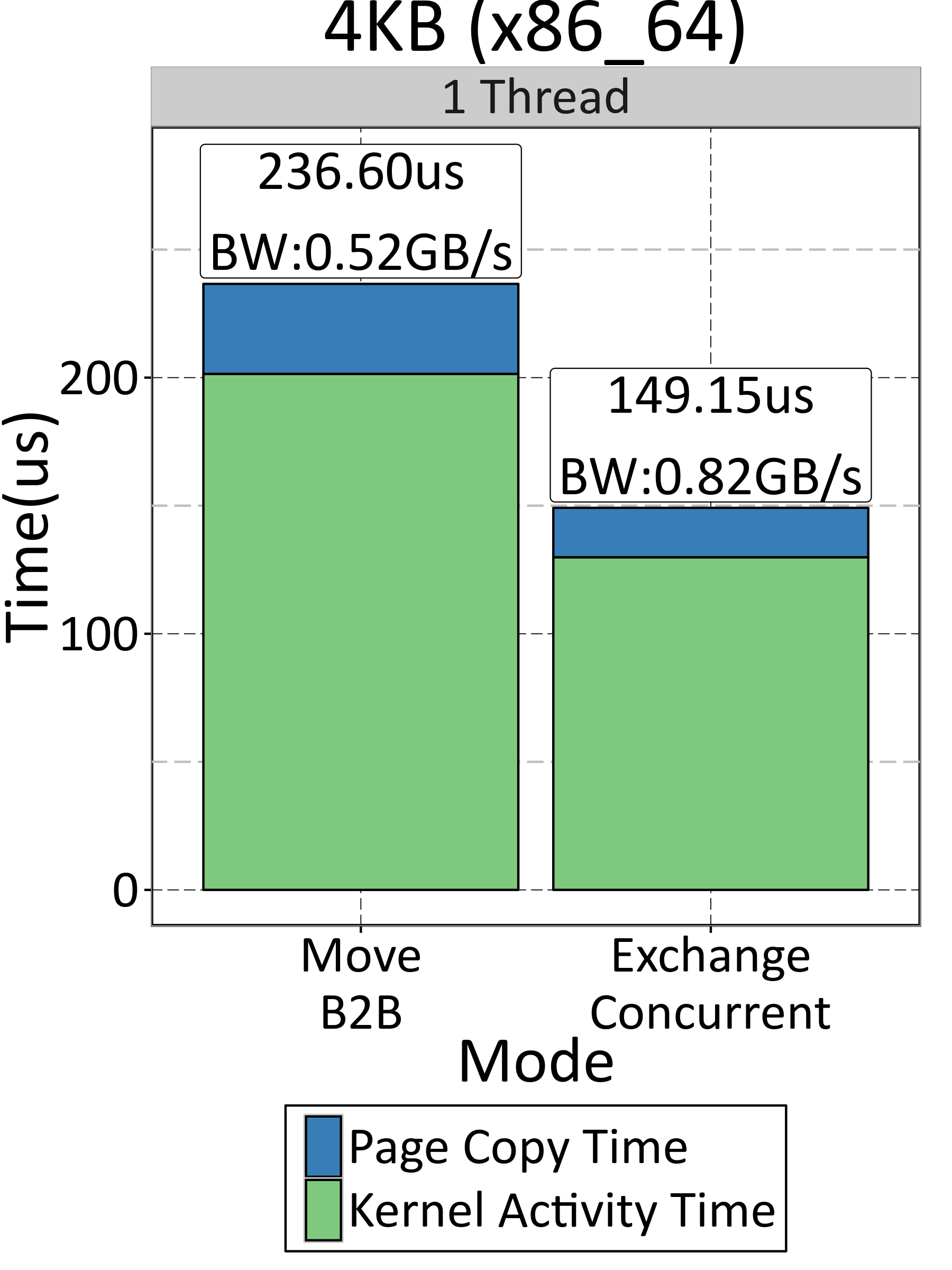 Page Migration Problems
High kernel overhead
Locks on shared data structures, e.g. page lists
Virtual memory maintenance, e.g. page table modification
Split huge pages before migration

Kernel operation serialization

Migration process serialization

Low throughput
19.2GB/s available hardware bandwidth
The Goals of Improving Page Migration
High performance
Achieve throughput as high as possible
Significantly reduce page migration overheads

Ease of implementation
Implemented in Linux
Reuse most of existing code

Generality
Not rely on special hardware
Applicable to other uses, memory offlining, hot add/remove
Improve Page Migration System
Policies decide which pages to move


In Linux, move_pages() system call connects policies with the mechanism


The mechanism helps move pages





My work improves the mechanism
System Call                       move_pages()
Page Migration Optimizations
Transparent huge page (THP) migration
Reduce kernel overhead
4KB Data Copy
4KB Data Copy
4KB Data Copy
4KB Data Copy
2MB
Data Copy
…
Time
512 migrations
1 migration
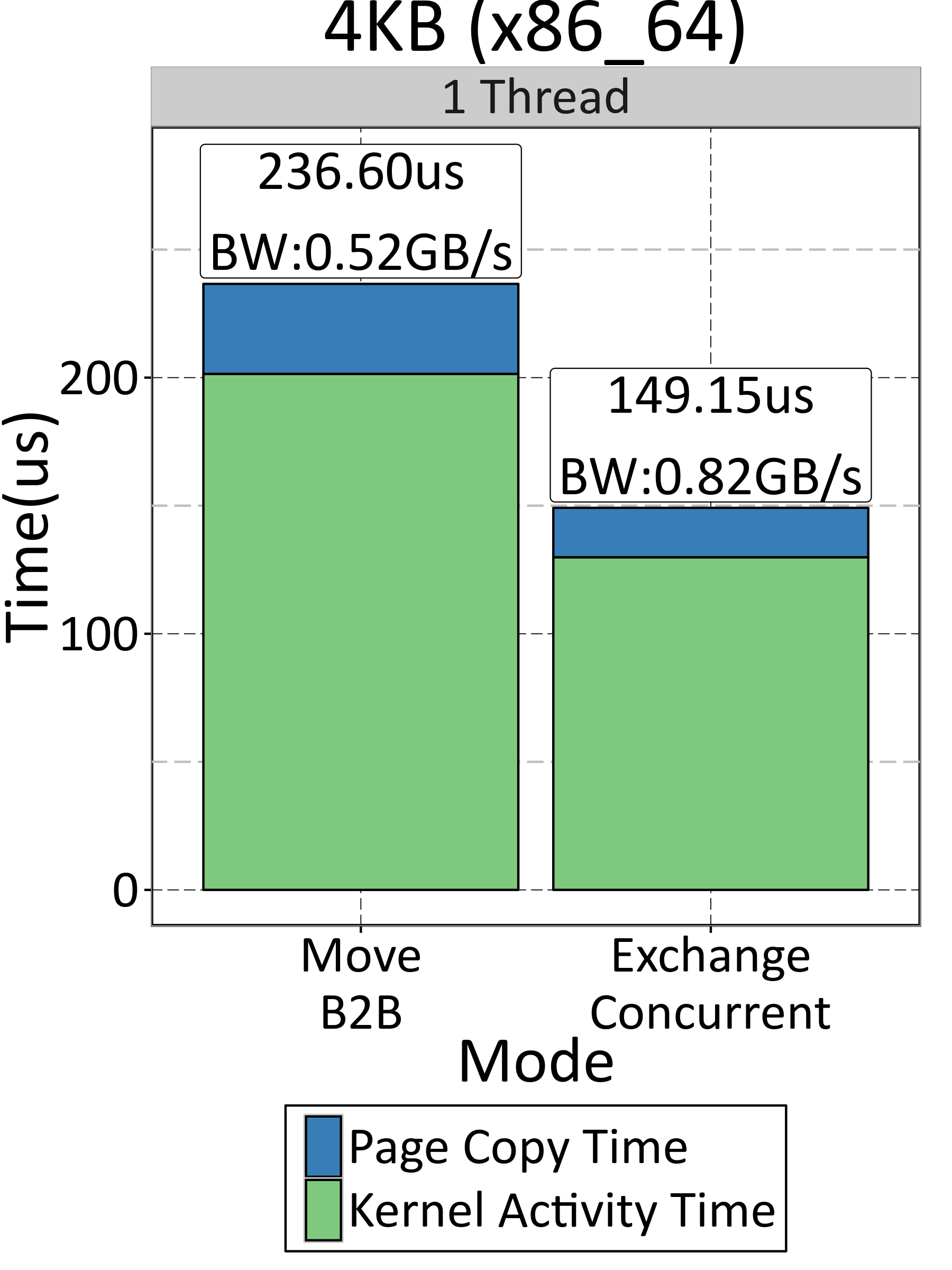 Page Migration Optimizations
Transparent huge page (THP) migration
Reduce kernel overhead

Parallel page migration
Improve data copy throughput
Single-threaded
Data Copy
Multi-threaded
Data Copy
Time
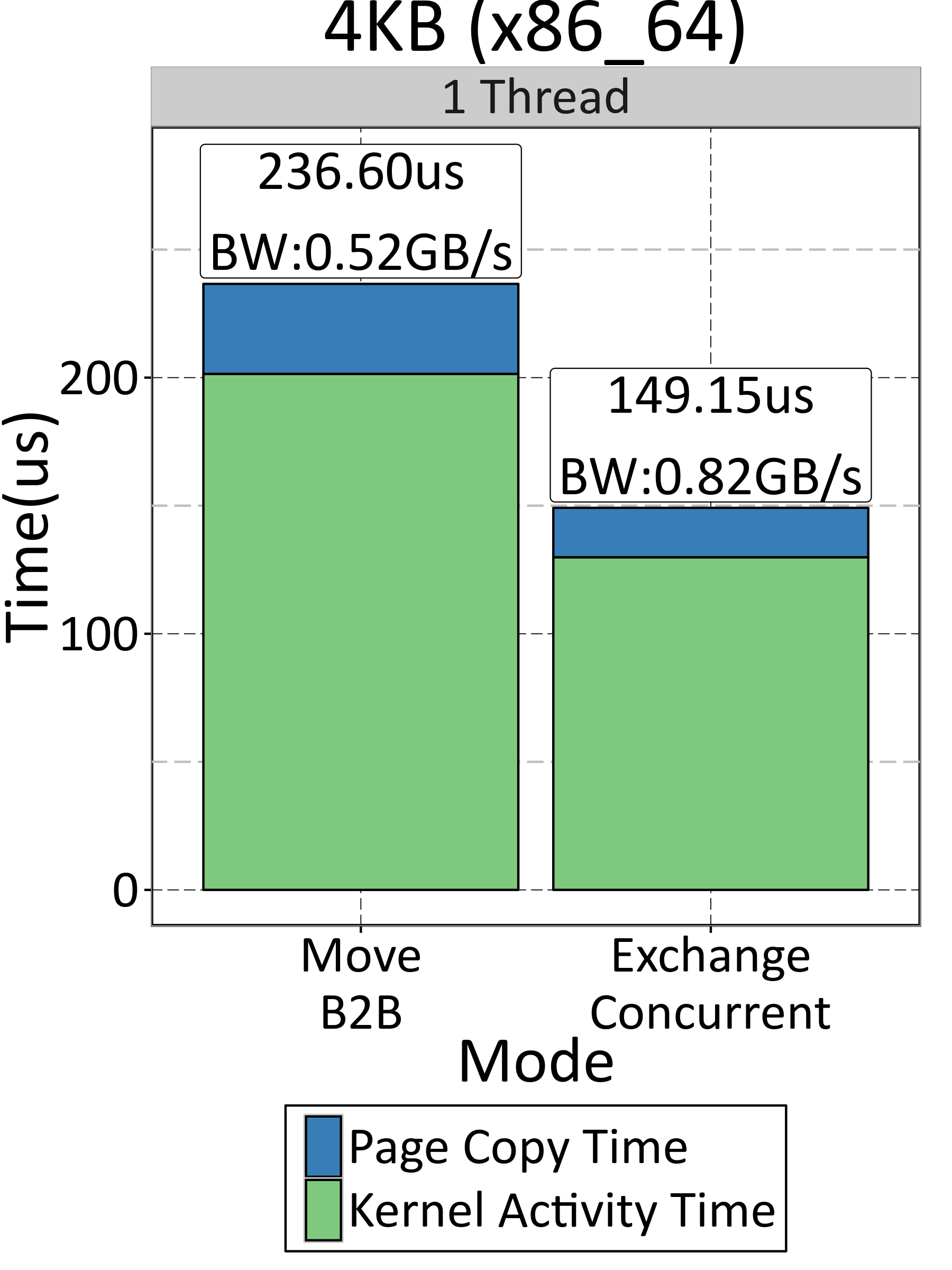 Page Migration Optimizations
Transparent huge page (THP) migration
Reduce kernel overhead

Parallel page migration
Improve data copy throughput

Concurrent page migration
Parallelize kernel operations
Data Copy
Data Copy
Data Copy
Data Copy
N Concurrent
Data Copies
Time
…
Concurrent
Serialized
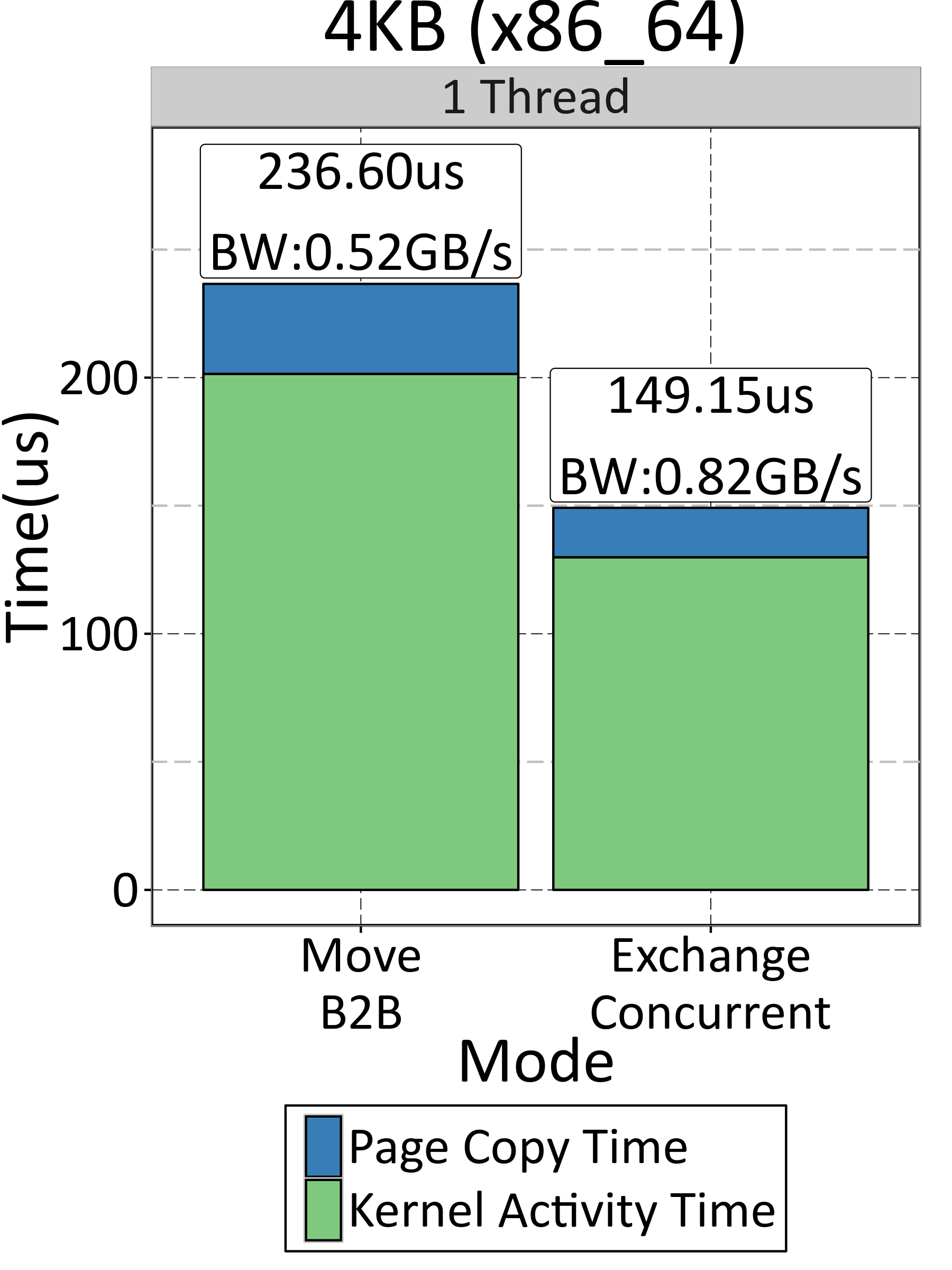 Page Migration Optimizations
Transparent huge page (THP) migration
Reduce kernel overhead

Parallel page migration
Improve data copy throughput

Concurrent page migration
Parallelize kernel operations

Exchange pages
Reduce migration process overhead

All optimizations can be combined
Step 1
Data Copy 1
Step 2
Data Exchange
Data Copy 2
Node 0
(Full)
Node 1 (Not Full)
Time
Node 0
(Full)
Node 1 (Not Full)
Step 1 & 2
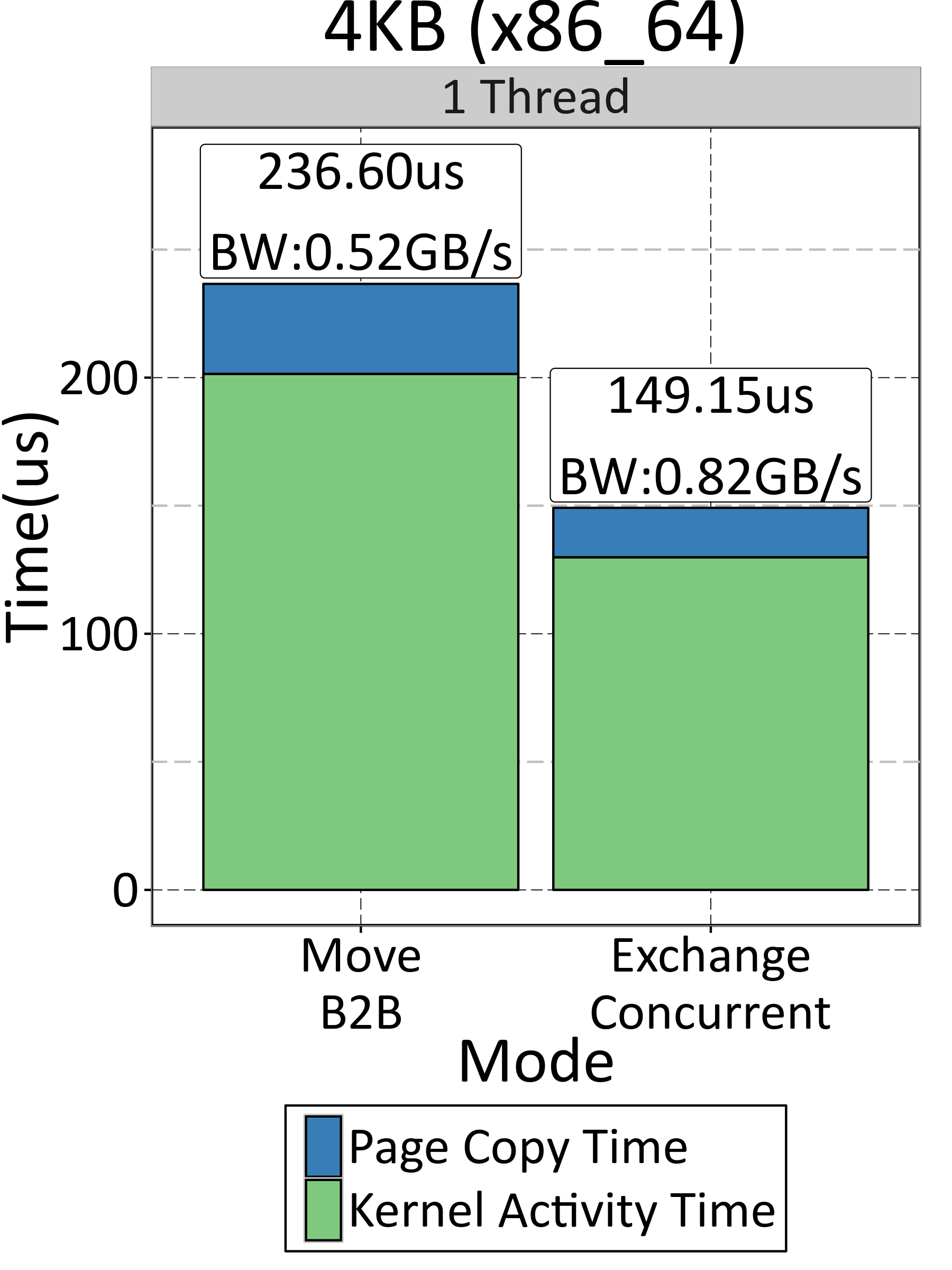 Page Migration Improvement
Max achievable data copy throughput: 15GB/s
14.6x improvement
Methodology
Disaggregated memory in real hardware
A two-socket NUMA machine
Fast memory has 2x bandwidth and 1/2 access latency over Slow memory

Experiments run on modified Linux
Integrate all page migration mechanism optimizations
Adapt Linux page replacement algorithm as the page migration policy

Benchmarks
SpecACCEL and graph500
32GB footprint for each benchmark
Results
16GB fast memory
Worse than All Slow
as page migration throughput is low
40% Runtime Improvement
Broad Applicability Results
Fast memory size (4GB to 28GB) versus benchmark footprint (32GB)
45% Runtime Improvement
Performance Degradation
Summary
Existing page migration mechanism is inefficient
It utilizes only 4% hardware bandwidth
It can lead to performance degradation in heterogeneous memory management

Our optimizations improve page migration throughput
14.6x page migration throughput improvement
Up to 45% end-to-end runtime speedup

High-performance page migration is essential to heterogeneous memory management
Questions?